ФизминуткаПингвинчики
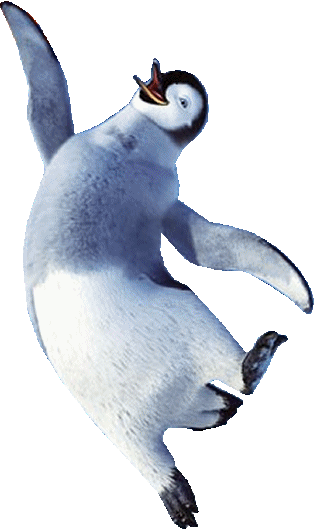 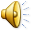 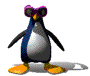 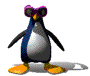 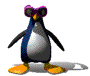 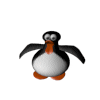 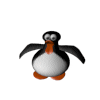 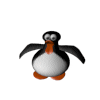 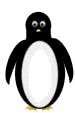 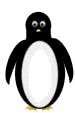 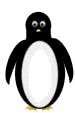 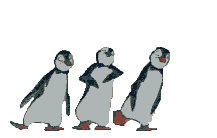 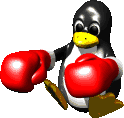 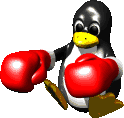 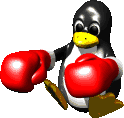 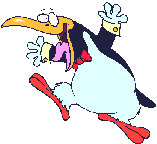 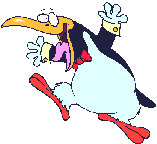 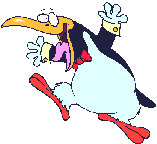 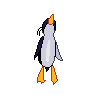 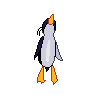 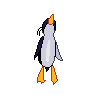 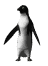 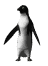 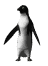 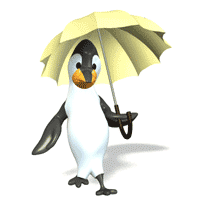 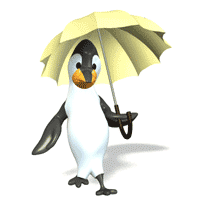 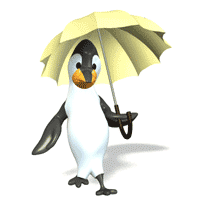 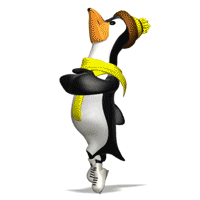 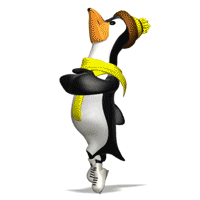 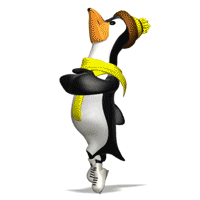 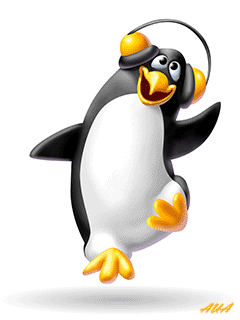 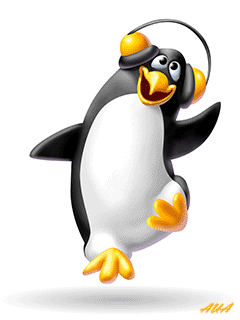 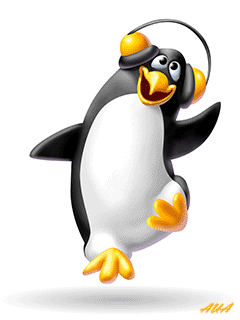 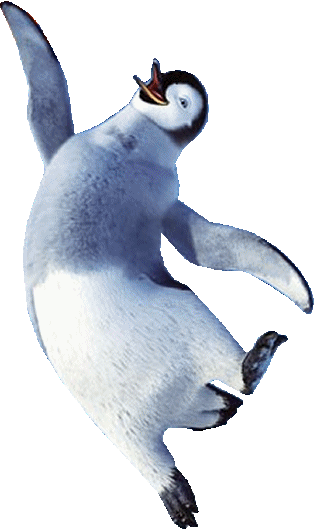 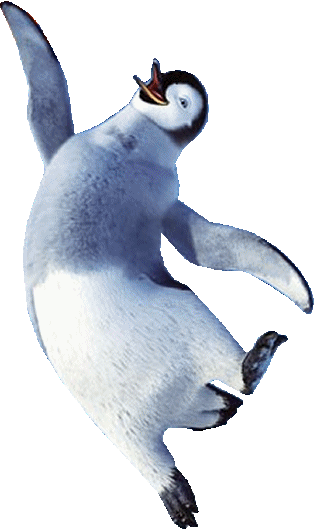 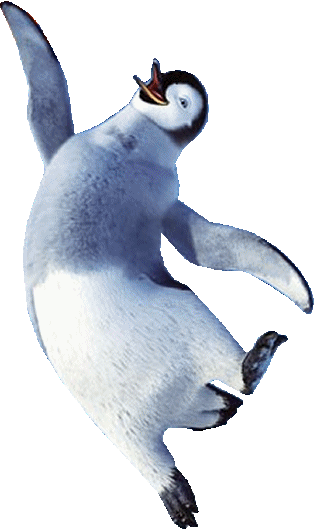 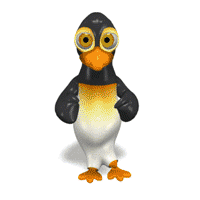 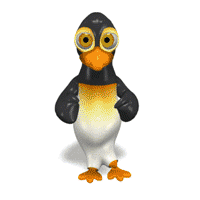 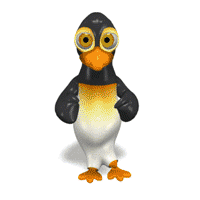 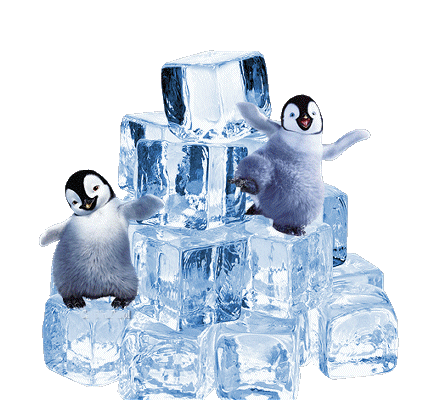